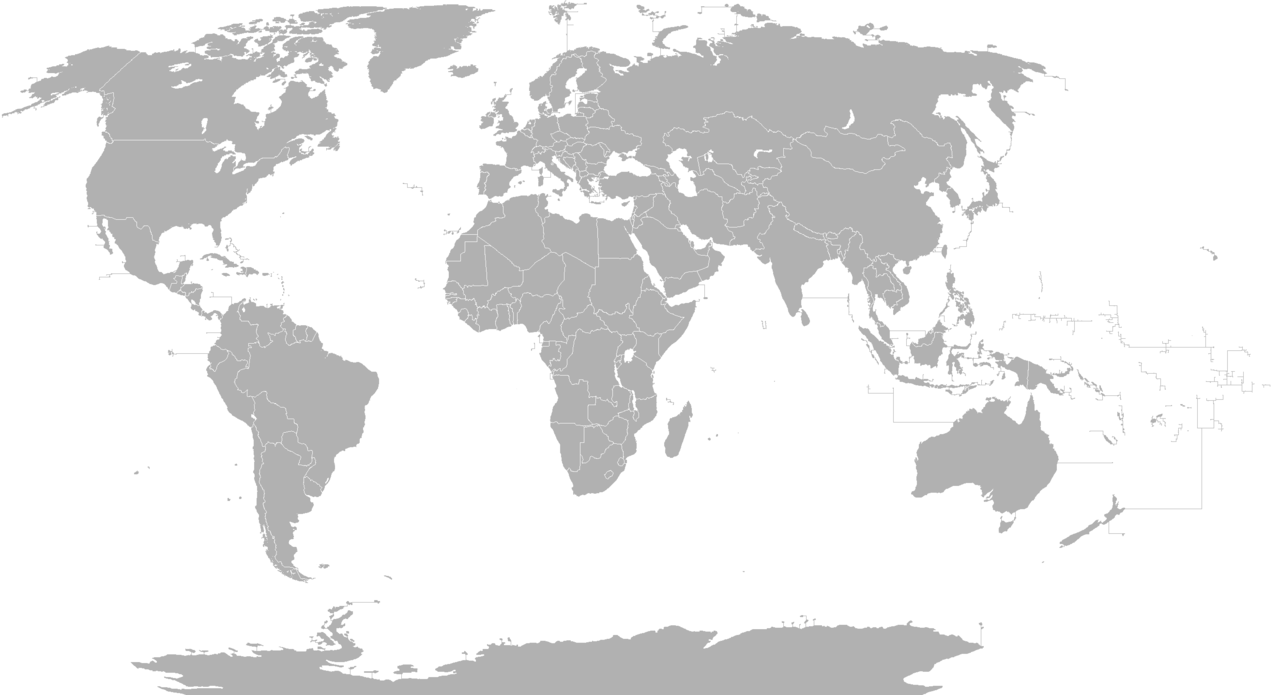 Programas de movilidadcurso 2021-2022
SERVICIO DE RELACIONES INTERNACIONALES, COOPERACIÓN AL DESARROLLO Y VOLUNTARIADO
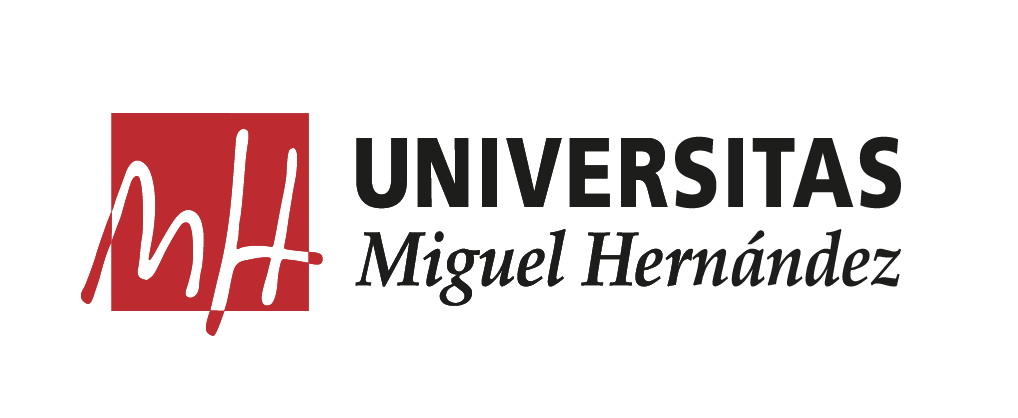 https://slides.app.goo.gl/qCPiv
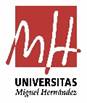 Razones para solicitar una plaza de movilidad
Avanzar en mis estudios y comprobar distintos métodos de enseñanza.
Mejorar mi currículum y ampliar mis horizontes laborales.
Ampliar y mejorar mis conocimientos lingüísticos.
Conocer otras culturas, conocer gente de otros países y hacer nuevos amigos.
Disfrutar de una experiencia personal única que me ayudará a madurar.
Porque así demuestro flexibilidad e iniciativa.
Los estudios realizados durante mi estancia se van a reconocer en la UMH.
https://slides.app.goo.gl/qCPiv
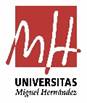 Donde me puedo informar?
Blog del Servicio: http://internacional.umh.es/ 
 En los anuncios que podrás consultar a través de tu acceso personalizado
 En el Servicio de Relaciones Internacionales
Edificio La Galia, 1ª planta. Campus de Elche
https://slides.app.goo.gl/qCPiv
Síguenos en Twitter         @GlobalUMH y en Facebook        Internacional UMH 
https://www.facebook.com/pages/ORI-UMH/188723034499715
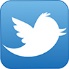 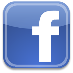 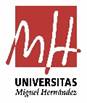 PROGRAMAS DE MOVILIDAD
Te permiten estudiar un cuatrimestre o un curso académico completo en otra universidad sin trasladar tu expediente
Movilidad NACIONAL: Programa SICUE
Movilidad INTERNACIONAL:
	Programa ERASMUS +
		- ESTUDIOS
		- PRÁCTICAS
	Programa DESTINO
https://slides.app.goo.gl/qCPiv
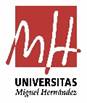 INTERCAMBIO ¿Cómo funciona?
Publicación Convocatoria
 Plazo de solicitud:  
 A través del acceso identificado o por registro (según convocatorias)
 Acreditación competencia lingüística
 Resolución provisional
 Plazo de alegaciones
 Resolución definitiva
 Aceptación de la plaza
 Tramitación de la plaza (firma del acuerdo académico, aceptación en destino)
 Realización movilidad
 Reconocimiento académico
https://slides.app.goo.gl/qCPiv
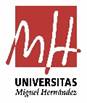 REQUISITOS GENERALES
Estar matriculado en la UMH en el momento de la solicitud y durante el curso de disfrute de la movilidad.
Cumplir con los requisitos académicos y lingüísticos establecidos en cada una de las convocatorias en el momento de solicitar  la participación en un programa de movilidad.
Exención de tasas académicas en la universidad de acogida.
Puedes solicitar plaza en varios programas de movilidad pero finalmente sólo podrás disfrutar de una estancia de movilidad por curso académico.
https://slides.app.goo.gl/qCPiv
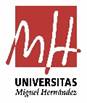 PROGRAMA SICUE
Sistema de Intercambio entre Universidades Españolas.
Destinada a estudiantes de Grado. 
Acuerdos bilaterales de Facultad/Escuela a Facultad/Escuela.
Estancia de un cuatrimestre o curso académico completo según acuerdo (5 o 9 meses).
Plazas específicas para cada titulación.
Convocatoria enero/febrero de 2021.
Solicitud ON LINE a través de tu acceso personalizado.
https://slides.app.goo.gl/qCPiv
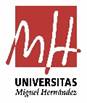 PROGRAMA SICUE
Requisitos curso 2021/2022
 Superados 45 créditos y estar matriculado en 30 en el curso.
 Estancias de 9 meses: cursar un mínimo de 45 créditos
 Estancias de 5 meses: cursar un mínimo de 24 créditos
 No haber realizado otra estancia SICUE en la misma Universidad, ni más de una en cada curso académico

En ningún caso el número de créditos a realizar durante la movilidad superará los 60 créditos.
Financiación: convocatoria Beca SICUE/UMH. El importe de las ayudas ha sido de 100 euros mensuales hasta un máximo de 9 meses.
https://slides.app.goo.gl/qCPiv
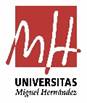 PROGRAMA DESTINO
Programa de movilidad propio de la UMH.
Destinos: Universidades socias fuera de la UE.
Convenios bilaterales firmados entre la UMH y las universidades socias.
El alumno deberá buscar si existe la titulación equivalente a los estudios realizados en la UMH.
Destinada a estudiantes de: Grado (según convenios bilaterales).
Solicitud presentada  por registro.
https://slides.app.goo.gl/qCPiv
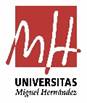 PROGRAMA DESTINO
Estancia de un cuatrimestre o curso académico completo según acuerdo. 
Convocatoria: Enero/Febrero 2021,
Tener superados 90 créditos
Estancias de curso completo: cursar un mínimo de 45 créditos.
Estancias de un cuatrimestre: cursar un mínimo de 20 créditos.
Superar al menos el 50% de los créditos cursados durante la estancia.
Financiación: según convocatoria de ayudas a la movilidad del programa DESTINO (financiadas por el Banco SANTANDER y Destino UMH).
https://slides.app.goo.gl/qCPiv
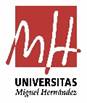 PROGRAMA ERASMUS +
DURACIÓN 
 Estudios: de 3 a 12 meses 
 Prácticas: de  2 a 12 meses 

NÚMERO DE BECAS 
 Cada estudiante podrá disfrutar de varias becas Erasmus hasta un máximo de 12 meses* por ciclo de estudios


* Excepto estudios de Grado en Farmacia y Medicina, cuya duración total será de 24 meses.
https://slides.app.goo.gl/qCPiv
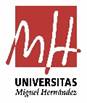 PROGRAMA ERASMUS + (ESTUDIOS)
Destinos: Universidades e Instituciones de Enseñanza Superior de los 27 países de la UE + Islandia, Liechtenstein, Noruega, Turquía, Serbia y República de Macedonia del Norte.
Convenios bilaterales de Facultad/Escuela a Facultad/Escuela.
Plazas específicas para una titulación y para unos cursos determinados.
Destinada a estudiantes de: Grado, Master y Doctorado (según convenios bilaterales y listado de plazas de la convocatoria).
Estancia de 3 meses a curso académico completo según acuerdo.
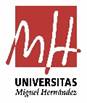 PROGRAMA ERASMUS + (ESTUDIOS)
Convocatoria: noviembre/diciembre de 2020.
 Solicitud ON LINE a través de tu acceso personalizado.
 Requisitos académicos específicos: tendrán preferencia aquellos estudiantes que han superado el 75% de los créditos de 1er curso a fecha “septiembre 2020” y cumplan los requisitos lingüísticos en el momento de hacer la solicitud.
 Estancias de curso completo: cursar un mínimo de 45 créditos.
 Estancias de un cuatrimestre: cursar un mínimo de 24 créditos.
 Superar al menos el 50% de los créditos cursados durante la estancia.
https://slides.app.goo.gl/qCPiv
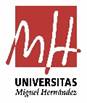 PROGRAMA ERASMUS + (ESTUDIOS)
Comprobar requisitos generales y específicos en el listado de plazas de la convocatoria del curso 2021/2022.
Acreditar los conocimientos lingüísticos.
Los requisitos lingüísticos mínimos para optar a una de las plazas ERASMUS será nivel B1 de inglés. Para algunos de los destinos participantes en este programa, existen requisitos de competencia lingüística establecidos por las universidades de acogida. Aquellas universidades donde exista un requisito lingüístico superior se mencionará en la convocatoria de plazas ERASMUS 2021/2022.
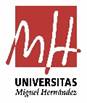 PROGRAMA ERASMUS + (PRÁCTICAS)
Destinos: Empresas y Universidades e Instituciones de Enseñanza Superior de los 27 países de la UE + Islandia, Liechtenstein, Noruega, Turquía, Serbia y República de Macedonia del Norte.
El estudiante deberá buscar por su cuenta la empresa o universidad donde quiera realizar las prácticas.
El estudiante deberá tener un Acuerdo de Formación o TRAINING AGREEMENT en relación con el período de prácticas firmado por la UMH, la empresa/organización de acogida y el estudiante
Estancia mínima: 2 meses
https://slides.app.goo.gl/qCPiv
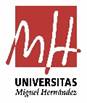 PROGRAMA ERASMUS + (PRÁCTICAS)
Acreditar los conocimientos lingüísticos.
La movilidad ERASMUS PRÁCTICAS es compatible con ERASMUS ESTUDIOS en un mismo curso académico, pero NO SIMULTÁNEAS. Deberás finalizar una estancia para iniciar otra.
https://slides.app.goo.gl/qCPiv
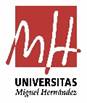 PROGRAMA ERASMUS +
Financiación: según convocatoria de ayudas a la movilidad ERASMUS.
La Comisión Europea a través del SEPIE (Servicio Español para la internacionalización de la Educación). 
 Estudios ESTANCIA FINANCIABLE 9 MESES 
Prácticas ESTANCIA FINANCIABLE 3 MESES
https://slides.app.goo.gl/qCPiv
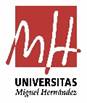 PROGRAMA ERASMUS +
Sistema de financiación SEPIE
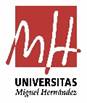 PROGRAMA ERASMUS +
Sistema de financiación SEPIE
ESPAÑA:
Grupo 1: 300€/mes
Grupo 2: 250 €/mes
Grupo 3: 200€/mes
https://slides.app.goo.gl/qCPiv
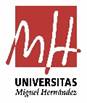 https://slides.app.goo.gl/qCPiv
PROGRAMA ERASMUS +
Sistema de financiación SEPIE
AYUDAS ADICIONALES 
Estudiantes en situación de desventaja económica 
Los estudiantes recibirán una ayuda adicional con cargo al presupuesto de la UE de 200 €/mes 
El criterio para asignarlos será similar al que se utilizaba hasta ahora: aquellos estudiantes que hubiesen sido beneficiarios de una Beca general MECD en el curso anterior
Estudiantes que realicen prácticas en empresas 
Los estudiantes recibirán una ayuda adicional de 100 €/mes 
Los estudiantes recibirán una ayuda adicional con cargo al presupuesto de la UE de 200 €/mes
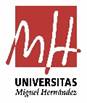 PROGRAMA ERASMUS +
Financiación: según convocatoria de ayudas a la movilidad ERASMUS.
Generalitat Valenciana
Ayudas UMH
Becas Santander ERASMUS
https://slides.app.goo.gl/qCPiv
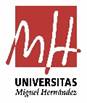 PRUEBA DE NIVEL DE IDIOMAS
Solicitud ON LINE a través del blog del Centro de Idiomas de la UMH (www.idiomas.umh.es)
Las pruebas se realizarán el próximo en noviembre de los idiomas: Inglés, alemán, francés e italiano	
Campus de Elche 
Campus de San Juan
Tasas por idioma: 12€
https://slides.app.goo.gl/qCPiv
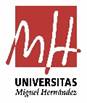 EXÁMENES DE CERTIFICACIÓN CERTACLES
Asociación de Centros de Lenguas en la Enseñanza Superior (ACLES), está destinada a promover el aprendizaje y difusión de distintas lenguas en la Enseñanza Superior. 
Convocatorias en mayo y noviembre de 2021
Niveles B1, B2  y C1 de inglés
http://internacional.umh.es/lingua/acles/ y acles@umh.es
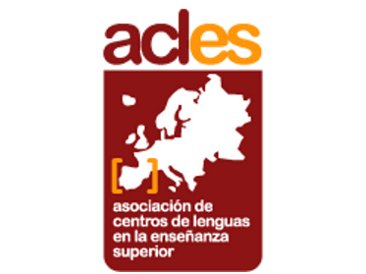 https://slides.app.goo.gl/qCPiv
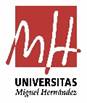 PROGRAMA BUDDY
Apadrina a un estudiante de intercambio
Con la participación en el programa BUDDY se intenta conseguir:
Ayudar a una mejor y más rápida integración de los estudiantes a la vida universitaria y a las costumbres locales, 
Dar la oportunidad de enriquecer el dominio de una lengua, 
Conocer gente de otros países , otras culturas, etc.
https://slides.app.goo.gl/qCPiv
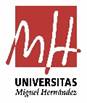 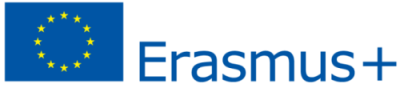 CONVOCATORIA ERASMUS ESTUDIOS 
2020 – 2021
https://slides.app.goo.gl/qCPiv
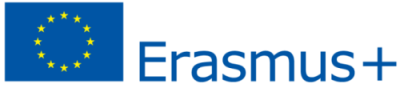 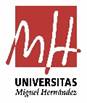 PROGRAMA ERASMUS + (ESTUDIOS)
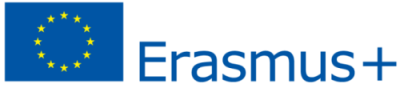 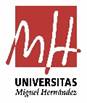 PROGRAMA ERASMUS + (ESTUDIOS)
https://slides.app.goo.gl/qCPiv
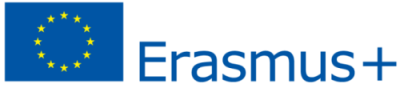 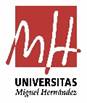 PROGRAMA ERASMUS + (ESTUDIOS)
Documentos que debes presentar y donde:
Una vez validada la solicitud ON-LINE imprímela y NO olvides firmarla.
A esta solicitud deberás adjuntar:
1. Solicitud impresa y firmada por el estudiante con una fotografía reciente tamaño carnet.
2. Fotocopia del DNI, pasaporte o permiso de residencia.
3. Copia del expediente académico personal (sin validez académica). 
4. Copia del certificado o documento acreditativo de conocimientos de idiomas. 
5. Curriculum Vitae, en su caso. (Ver anexo II Listado de plazas)
6. Certificación Buddy, en su caso.
7. Certificación alumno Promotor, en su caso.

TODA LA DOCUMENTACIÓN LA PRESENTARÁS EN EL REGISTRO DE LA UMH (en todos los CEGECAS existe uno).
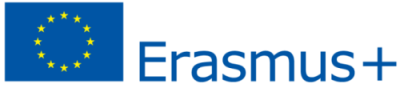 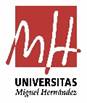 PROGRAMA ERASMUS + (ESTUDIOS)
Comisión de Selección de candidatos
1. Vicerrector de Relaciones Internacionales: Prof. Vicente Micol Molina
2. Vicerrectora Adjunta de Relaciones Internacionales: Prof. África Martínez Poveda
3. Responsables de Movilidad de las diferentes Escuelas y Facultades
Coordinadores de Centros 
	Facultad de Bellas Artes: Prof. Teresa Marín
	Facultad de Medicina:
		- Prof. Diego Echevarria Aza (Grado en Medicina)
		- Prof. Jose Vicente Toledo Marhuenda (Grado en Fisioterapia)
		- Prof. Esther Chicharro Luna (Grado en Podología)
		- Prof. Paula Peral Gómez (Grado en Terapia Ocupacional)
	Facultad de Farmacia: Prof. Juan Antonio Reig Macia
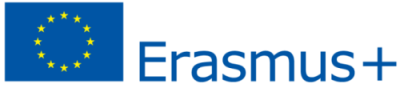 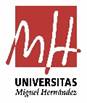 PROGRAMA ERASMUS + (ESTUDIOS)
Facultad de CC. SS. y Jurídicas de Elche: Prof. Rafael Carlos Doménech Sánchez 
 - Prof. Alejandro Bia (Grado en Estadística Empresarial)
  - Prof. Rocio Cifuentes Albeza (Grado en Comunicación Audiovisual)
 - Prof. Marta Vaca Lamata(Grado en Administración y Dirección de Empresa)
 - Prof. Purificación Cremades García (Grado en Relaciones Laborales y Recursos Humanos)
 - Prof. Alfonso Ortega Giménez (Grado en Derecho)
 - Prof. Felix Arias Robles (Grado en Periodismo)
 - Prof. Carmen Ortiz del Valle (Doble Grado en DADE)
	Facultad de CC. Experimentales: Prof. Víctor Manuel Quesada Pérez
 	- Grado en Bioquímica
	- Grado de CC. Ambientales
	- Grado en Biotecnología
	Facultad de Ciencias Socio-sanitarias: 
 	- Prof. Carlos Falces (Grado en Psicología)
	- Prof. David Gonzalez-Cutre (Grado en Ciencias de la Actividad Física y del Deporte)
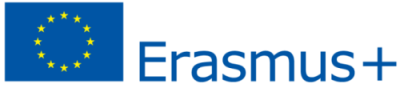 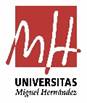 PROGRAMA ERASMUS + (ESTUDIOS)
Escuela Politécnica Superior de Elche: Prof. Alberto Rodriguez Martinez
	 Grado en Ing. de Tecnologías de Telecomunicación, Grado en Ing. Eléctrica,
 Grado en Ing. Electrónica y Automática Industrial, Grado en Ing. Mecánica
	 Grado en Ing. Informática y Tecnol. Información
	Facultad de CC. SS. y Jurídicas de Orihuela: Prof. Juana Aznar Marquez
	- Grado en Administración y Dirección de Empresa
	- Grado en Ciencias Políticas y Gestión Pública
	Escuela Politécnica Superior de Orihuela: 
	- Prof. Estrella Sayas Barberá (Grado en Ciencia y Tecnología de los Alimentos)
	- Prof. Gema Romero Moraleda (Grado en Ing. Agroalimentaria y Agroambiental)
https://slides.app.goo.gl/qCPiv
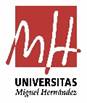 Programas de Movilidad 
 curso 2021/2022
SERVICIO DE RELACIONES INTERNACIONALES, COOPERACIÓN AL DESARROLLO Y VOLUNTARIADO
Universidad Miguel Hernández
Avda. de la Universidad s/n 03202 Elche (Alicante)
Telf.: 966658710
E mail: movilidad@umh.es
Web: http://www.umh.es
http://internacional.umh.es/
Twitter: @GlobalUMH |  Facebook: ORI UMH